Last 10 nights 
Ramdan dua No5
Ramadan last 10 nights Du’a 5 

Recite the following supplication: waqsim li hilman (also recited on 21)
وَاقْسِمْ لِي حِلْماً يَسُدّ عَنّي بَابَ الجَهْلِ،
(Arabic text along with English Translation)
For any errors / comments please write to: duas.org@gmail.com
Kindly recite Sūrat al-Fātiḥah for Marhumeen of all those who have worked towards making this small work possible.
Last 10 nights 
Ramdan dua No5
اَللَّهُمَّ صَلِّ عَلَى مُحَمَّدٍ وَ آلِ مُحَمَّد
O' Allāh send Your blessings on Muhammad and the family of Muhammad.
Last 10 nights 
Ramdan dua No5
بِسْمِ اللَّهِ الرَّحْمَٰنِ الرَّحِيمِ
In the Name of Allāh, 
the All-merciful, the All-compassionate
Last 10 nights 
Ramdan dua No5
وَاقْسِمْ لِي حِلْماً يَسُدّ عَنّي بَابَ الجَهْلِ،
inculcate maturity (of thought and action) in me so that it stops me at the gate of ignorance

waqsim li hilman yasuddu `anni baba aljahli
Last 10 nights 
Ramdan dua No5
وَهُدَىً تَمُنّ بِهِ عَلَيّ مِنْ كُلّ ضَلالَةٍ،
help me with guidance to cut off all links with every type of waywardness;

wa hudan tamunn bihi `alayya min kulli dhalalatin
Last 10 nights 
Ramdan dua No5
وَغِنَىً تَسُدّ بِهِ عَنّي بَابَ كُلّ فَقْرٍ،
let me have enough means to barricade the gaps of poverty

wa ghinan tasudd bihi `anni baba kull faqrin
Last 10 nights 
Ramdan dua No5
وَقُوّةً تَرُدّ بِهَا عَنّي كُلّ ضَعْفٍ،
give me strength to avert weakness;


wa quwwatan tarudd biha `anni kulla dha`fin
Last 10 nights 
Ramdan dua No5
وَعِزّاً تُكْرِمُنِي بِهِ عَنْ كُلّ ذُلّ،
raise me to noble heights to abstain from anything low and mean

wa `izzan tukrimuny bihi `an kulla dhullin
Last 10 nights 
Ramdan dua No5
وَرِفْعَةً تَرْفَعُنِي بِهَا عَنْ كُلّ ضَعَةٍ،
let me reach higher regions to leave behind humiliation

wa rif`atan tarfa`uny biha `an kulli dha`atin
Last 10 nights 
Ramdan dua No5
وَأَمْناً تَرُدّ بِهِ عَنّي كُلّ خَوْفٍ،
take me to peaceful sanctuary to remain safe from all terrors;

wa amnan tarudd bihi `anni kulla khawfin
Last 10 nights 
Ramdan dua No5
وَعَافِيَةً تَسْتُرُنِي بِهَا عَنْ كُلّ بَلاءٍ،
cover me with safety to shield from the impact of all calamities;

wa `afiyatan tasturuny biha `an kulli bala‘in
Last 10 nights 
Ramdan dua No5
وَعِلْماً تَفْتَحُ لِي بِهِ كُلّ يَقِينٍ،
open my mind with knowledge to cultivate sure belief;

wa `ilman taftahu li bihi kulla yaqinin
Last 10 nights 
Ramdan dua No5
وَيَقِيناً تُذْهِبُ بِهِ عَنّي كُلّ شَكّ،
let me be certain of the indubitable truth to dispel all doubts;

wa yaqinan tudhhibu bihi `anni kulla shakkin
Last 10 nights 
Ramdan dua No5
وَدُعَاءً تَبْسُطُ لِي بِهِ الإِجَابَةَ فِي هذِهِ اللَيْلَةِ وَفِي هذِهِ السَّاعَةِ،
stimulate me to make use of prayer to draw Thy attention for fulfillment (of my desires) in this night,
wa du`a‘an tabsuthu li bihi al-ijabata fi hadhihi allaylati wa fi hadhihi alssa`ati
Last 10 nights 
Ramdan dua No5
السَّاعَةَ السَّاعّةَ السَّاعَةَ يَا كَرِيمُ،
(in fact) at this very moment. O Generous Giver;


alssa`ata alssa`ata alssa`ata ya karimu
Last 10 nights 
Ramdan dua No5
وَخَوْفاً تَنْشُرُ لِي بِهِ كُلّ رَحْمَةٍ،
put fear (of the consequences of breaking Thy laws) in my heart to deserve (Thy) all-embracing mercy;

wa khawfan tanshuru li bihi kull rahmatin
Last 10 nights 
Ramdan dua No5
وَعِصْمَةً تَحُولُ بِهَا بَيْنِي وَبيْنَ الذّنُوبِ
preserve incorruptible integrity in me so that it puts a barrier between me and wrongdoing

wa `ismatan tahulu biha bayny wa bina aldhdhunubi
Last 10 nights 
Ramdan dua No5
حَتَّى أُفْلِحَ بِهَا عِنْدَ المَعْصومِينَ عِنْدَكَ
till I reach the sanctuary of all (14) Infallibles, to be presented before Thee

hatta a’ufliha biha `inda alma`sumina `indaka
Last 10 nights 
Ramdan dua No5
بِرَحْمَتِكَ يَاأَرْحَمَ الرَّاحِمِينَ.
for obtaining Thy mercy, O the Most Merciful


birahmatika yarhama alrrahimina
Last 10 nights 
Ramdan dua No5
Please recite  Sūrat al-FātiḥahforALL MARHUMEEN
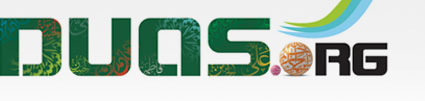 For any errors / comments please write to: duas.org@gmail.com
Kindly recite Sūrat al-Fātiḥah for Marhumeen of all those who have worked towards making this small work possible.